基于泛雅平台的考试系统介绍
超星集团
超星网络教学平台考试任务流程
考试统计
试卷发布
高级设置
试卷批阅
搭建题库
创建试卷
CONTENTS
目录
1
电脑端 —网络教学平台
2
移动端 — 学习通
1.1 建设题库
2.1 创建试卷
1.2 创建试卷
2.2 发放试卷
1.3 发放试卷
2.3 在线监考
3
4
考试数据统计（电脑端）
考试过程中的注意事项
01
电脑端-网络教学平台
1.1 建设题库
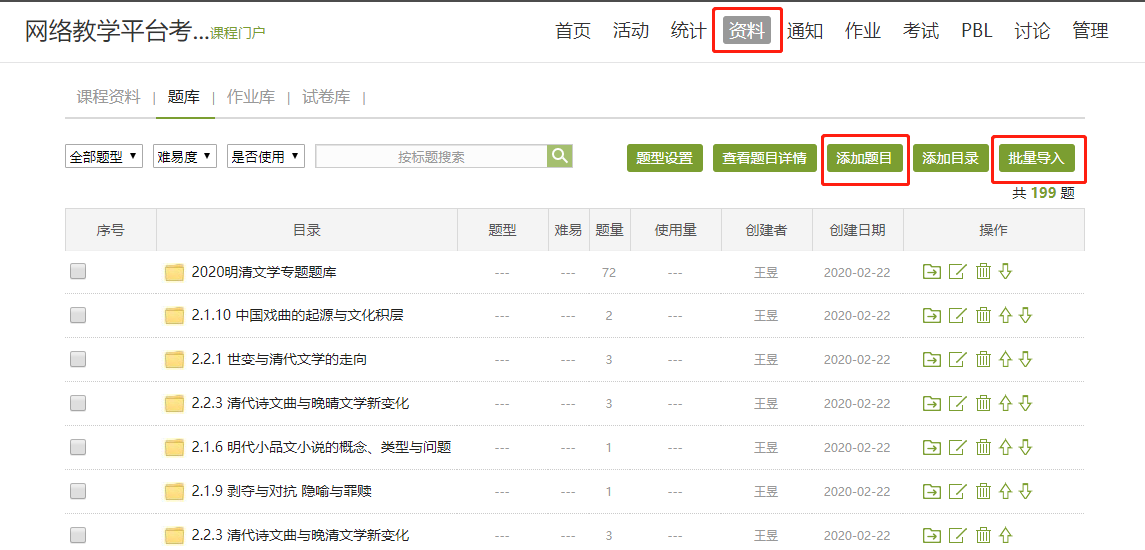 打开课程“资料”，点击“题库”
②选择“批量导入”
①选择“添加题目”
将题目批量导入进“题库”
单独添加试题进“题库”
1.1 建设题库
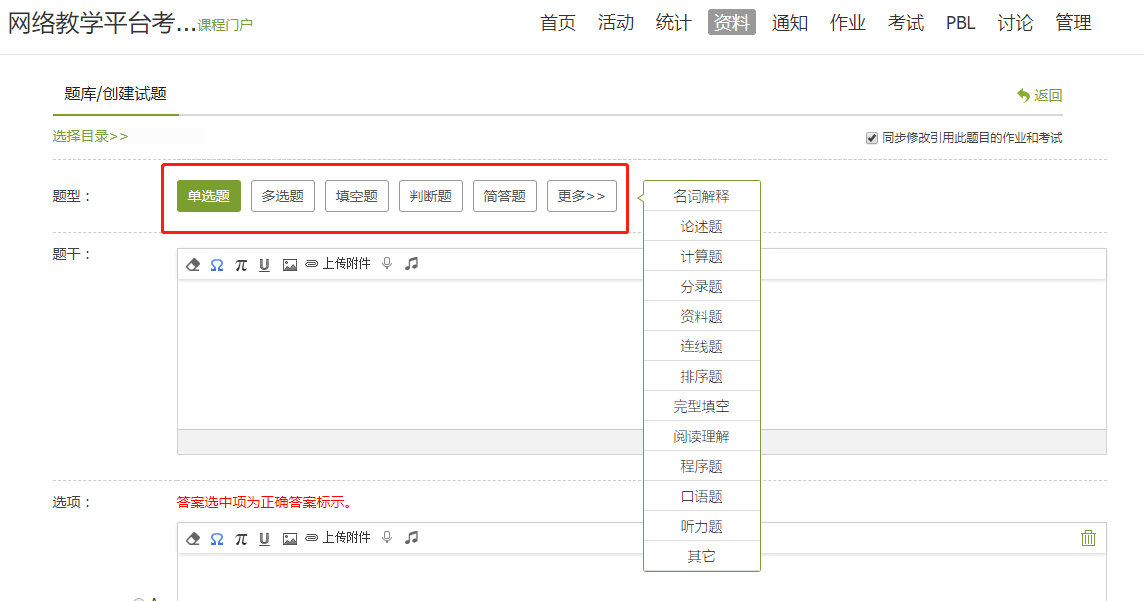 ①“添加题目”
可选择不同题型进行编辑；

学生可通过手机端“学习通”完成所有题目的作答；

支持同步修改引用此题目的作业或考试。
1.1 建设题库
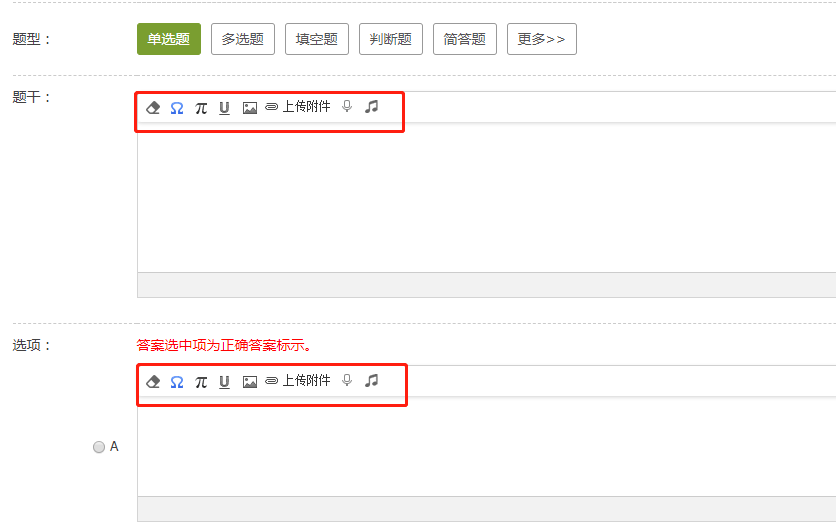 题干和题目区域支持上传附件、录音等内容；

可编辑对应题目的答案解析、难易程度等。
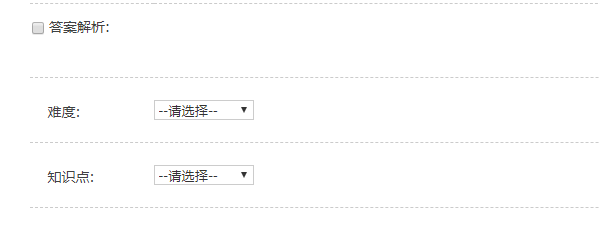 1.1 建设题库
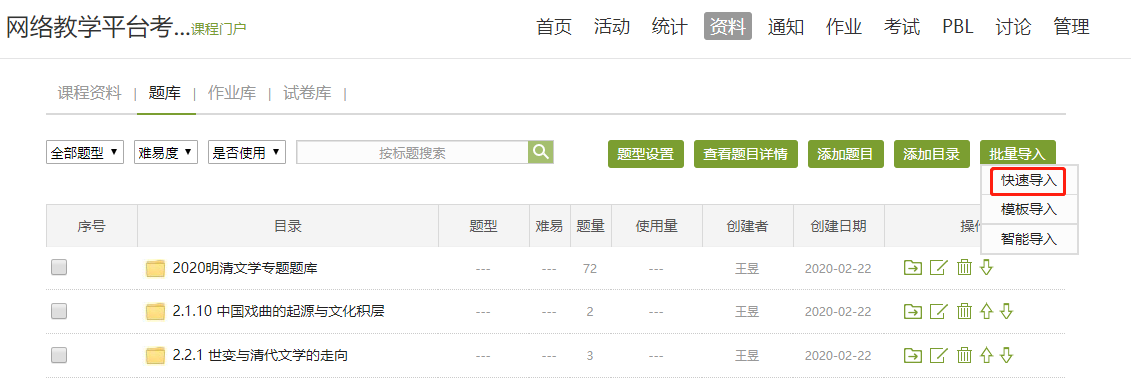 ②“批量导入”中提供三种方式将题目导入题库，分别为快速导入、模板导入、智能导入。
1.1 建设题库
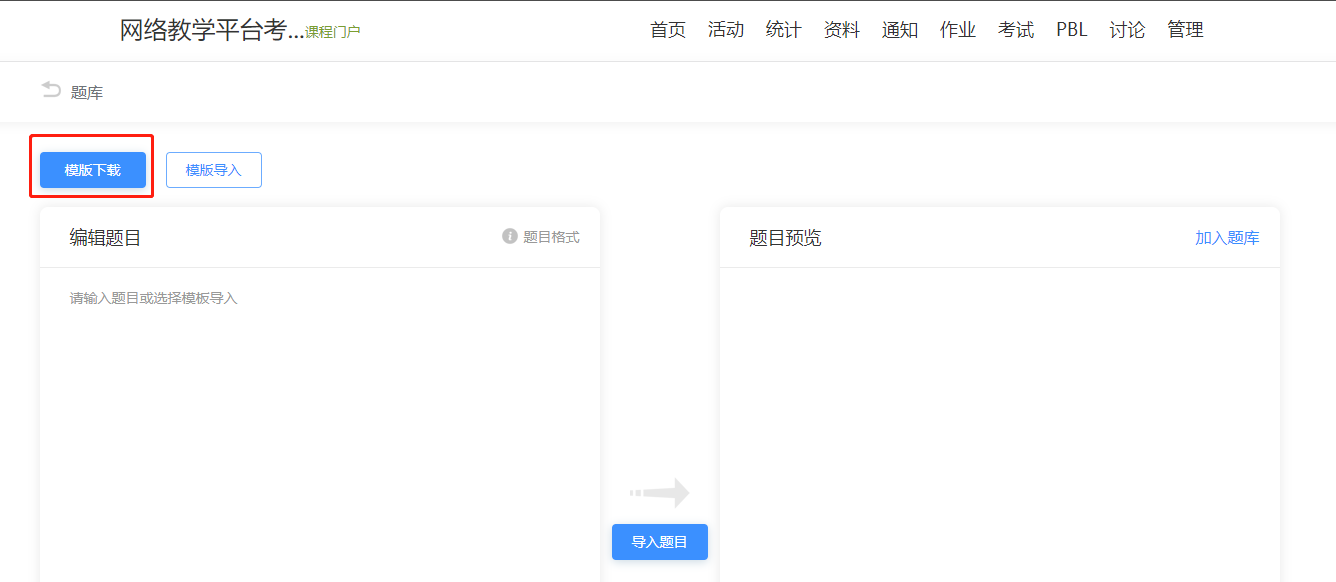 ⑴“快速导入” 直接将试题粘贴至左侧“编辑题目”的文本框内并按照“题目格式”的要求调整试题；或可选择下载模板。
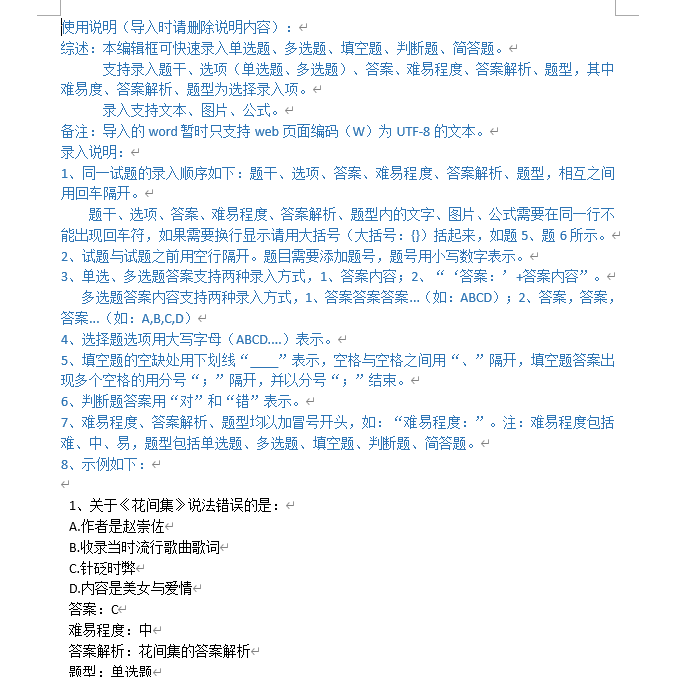 1.1 建设题库
模板内有说明和题目示例可进行参考
1.1 建设题库
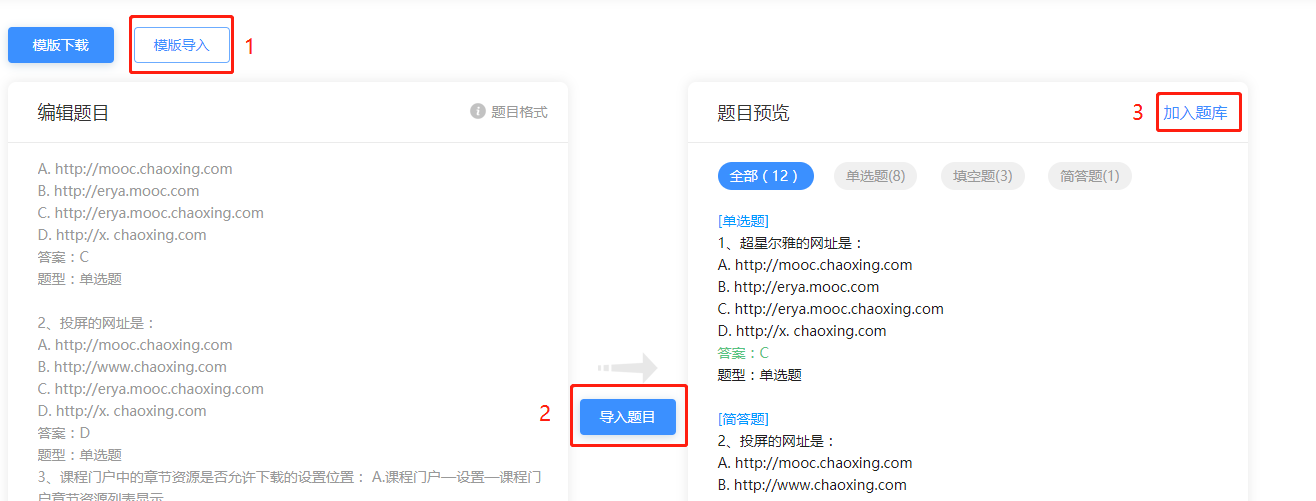 如下载模板，可将编辑好的模板选择导入
“导入题目”将模板中的题目导入到右侧（错误内容可直接在左侧修改，再点击“导入题目”刷新），检查无误后选择“加入题库”。
1.1 建设题库
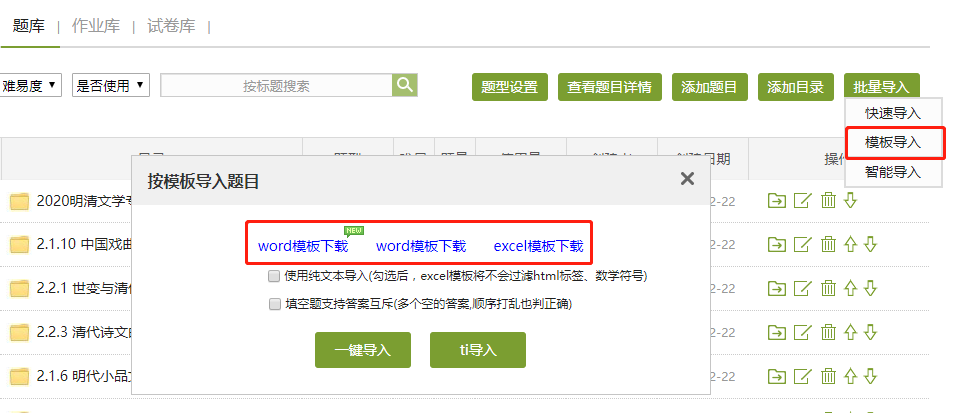 ⑵ 选择“模板导入”
可选择下载word模板或excel模板
根据示例填写模板内容即可
1.1 建设题库
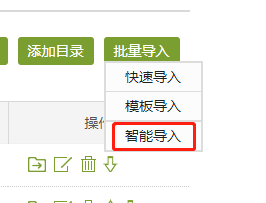 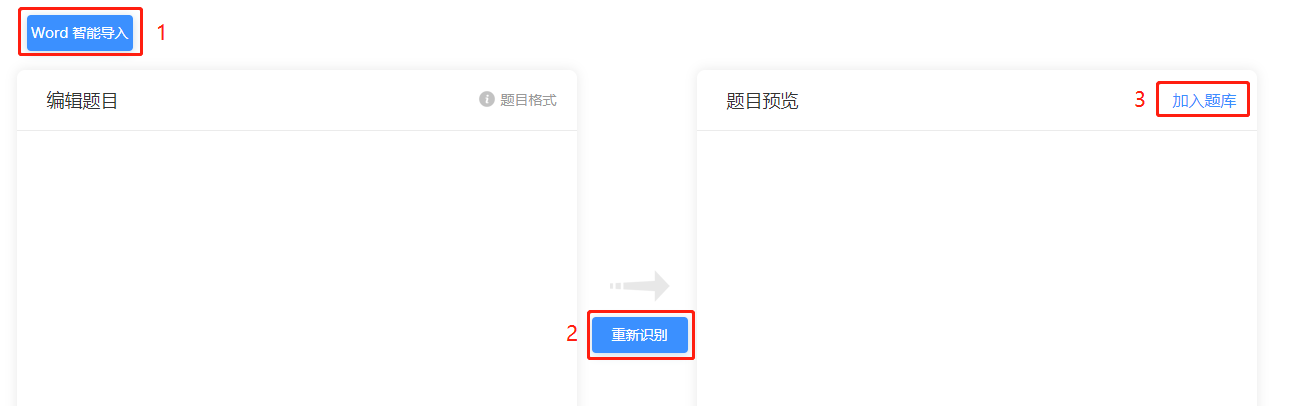 ⑶ 选择“智能导入”
直接将有题目的word文档导入
“重新识别”检查题目是否有误
无误后选择“加入题库”
1.2 创建试卷
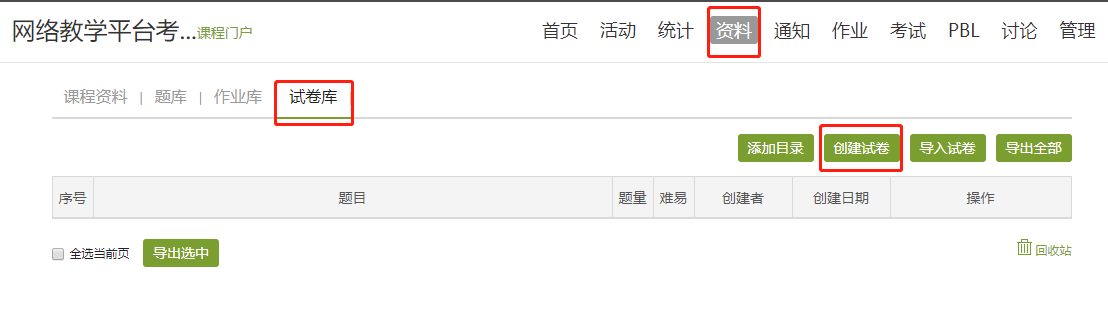 选择“资料”里的“试卷库”，选择“创建试卷”。
1.2 创建试卷
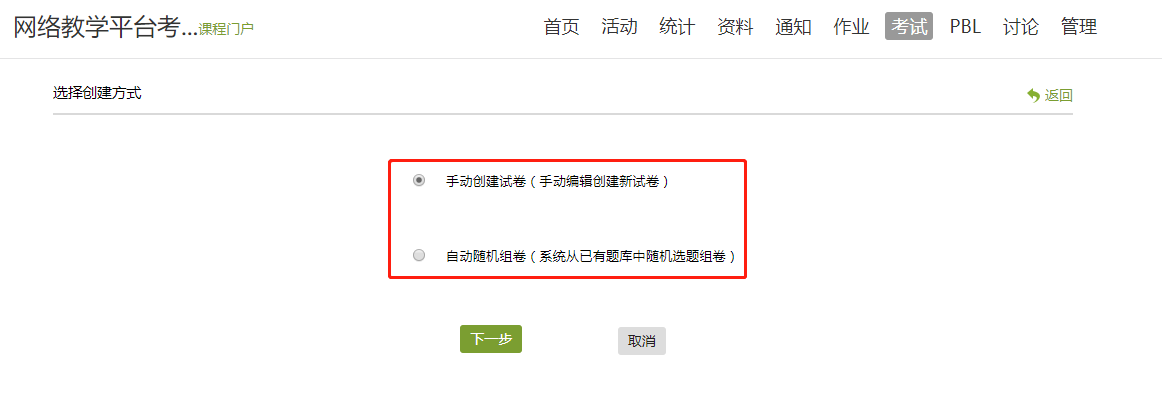 ①“手动创建试卷”手动编辑题目，或从题库中选择试题；
②“自动随机组卷”随机从题库中抽取试题。
1.2 创建试卷-手动组卷
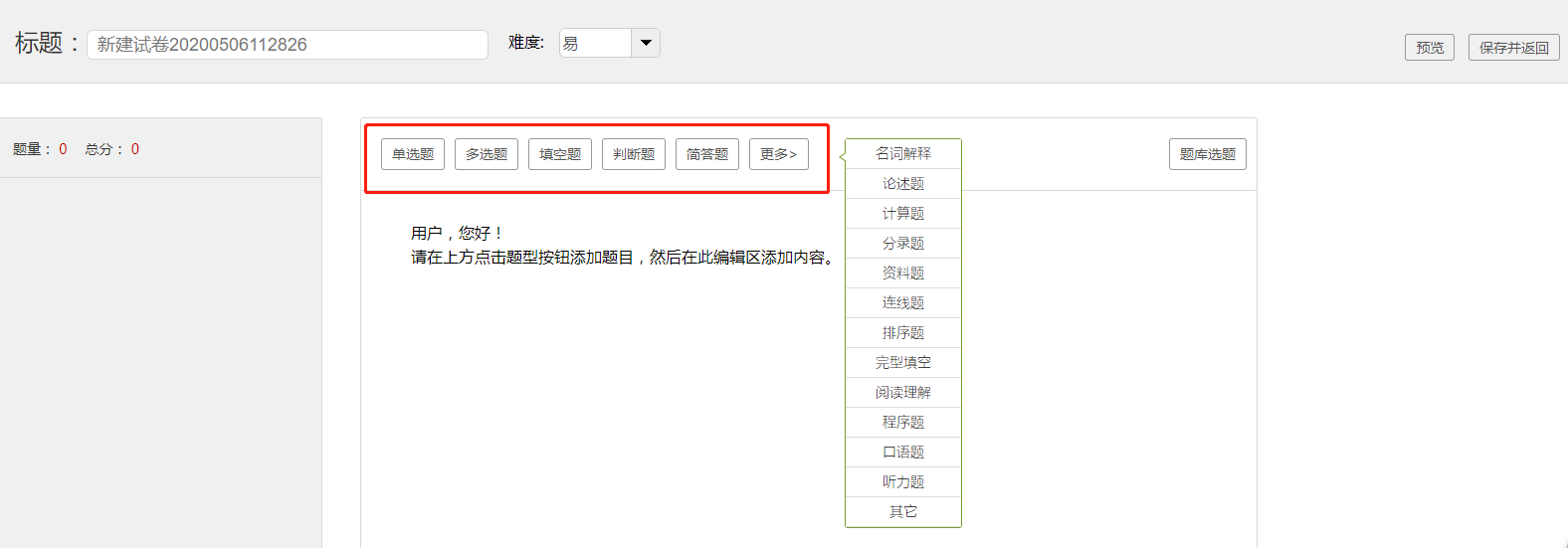 ①“手动创建试卷”：
老师选择逐一编辑试题也可以 ，也可选择从“题库选题”，来创建试卷。
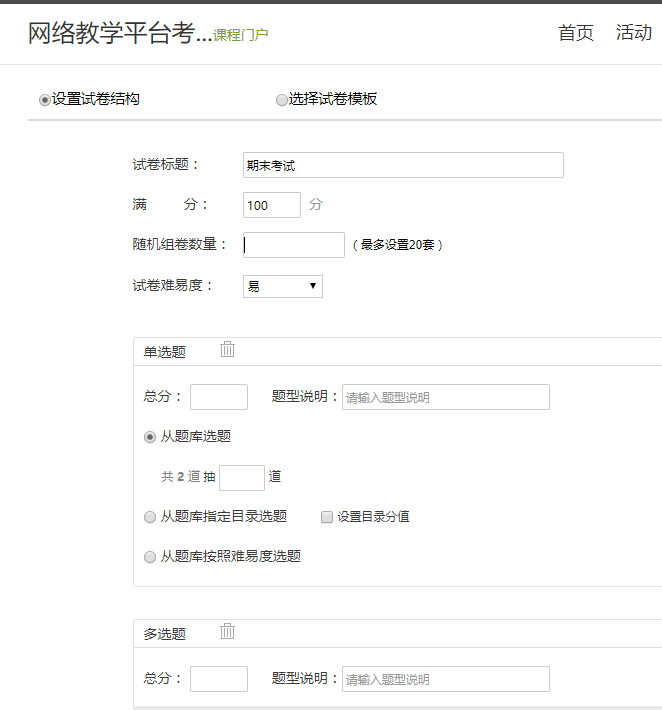 1.2 创建试卷-自动组卷
②“自动随机组卷”

支持最多随机组20套不同试卷；

支持多种题型；

题目可从题库或题库指定目录选题。
建设题库 创建试卷
题型类型及设置：
1、客观题包括单选题、多选题、填空题、判断题；
2、所有主观题题型，电脑端学生答案可添加附件、公式、音频等，手机端仅能添加图片及录音；
3、公式类的题目只能在电脑端作答；
4、题型名称可自定义。
注意事项：
1、优先搭建题库，组卷从题库调取；
2、设置目录，分类明确；
3、简单题型用批量导入方式，复杂题型单个添加；
4、复制题目时选择无格式方式；
5、最快捷的方式是快速导入。
1.3 发放试卷
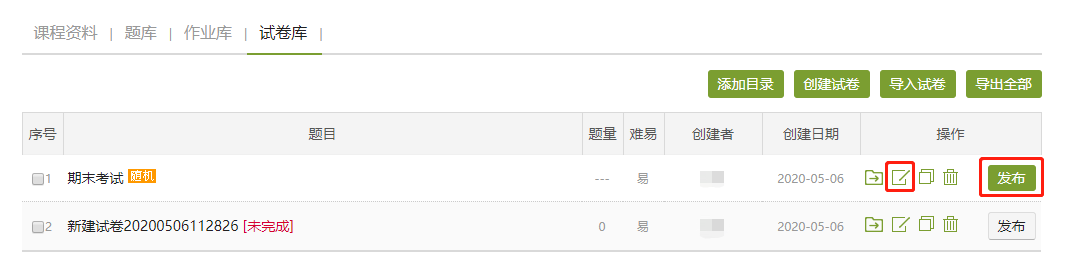 试卷未发放时可二次编辑；

发放时选择“发布”，进行发放前的设置。
1.3 发放试卷
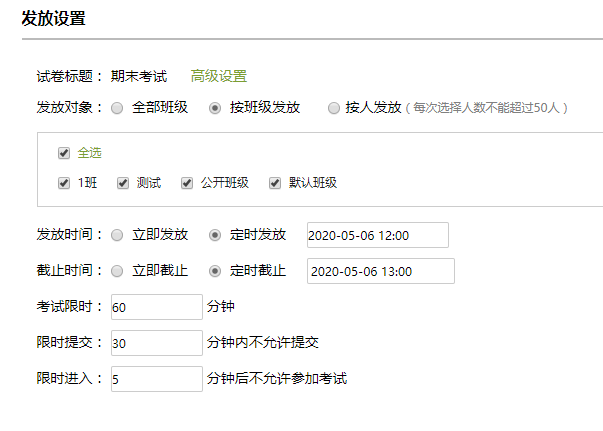 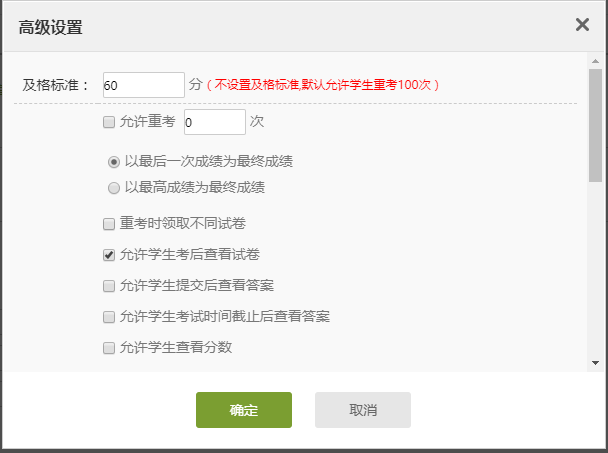 试卷发放可选择面向班级或个人发放；
设置好发布和截止时间、考试时间、限制时间；
点开“高级设置”可对试卷进行详细设置。
发放试卷 高级设置
注意事项：
1、已发布或引用过的试卷，需复制后再发放；
2、高级设置中，均默认为不允许的；
3、填空题最好为主观题，全对/半对可设置；
4、考试可删除也可找回。
常见问题及解决办法：
1、修改发放时间（每次修改会发放一次通知）
修改后，对已提交的学生不会产生影响
2、修改题目（可立马同步修改）、答案（已提交的分数不会变）、分数（不能修改）
3、防作弊：时间限制、题目选项乱序、切出提醒、验证码、限制IP地址、开通人脸识别等
02
移动端-学习通
2.1 创建试卷
3、进入后，在右上角点击“+”；
2、在对应课程中，选择“考试”；
1、进入“学习通”，点击“课程”；
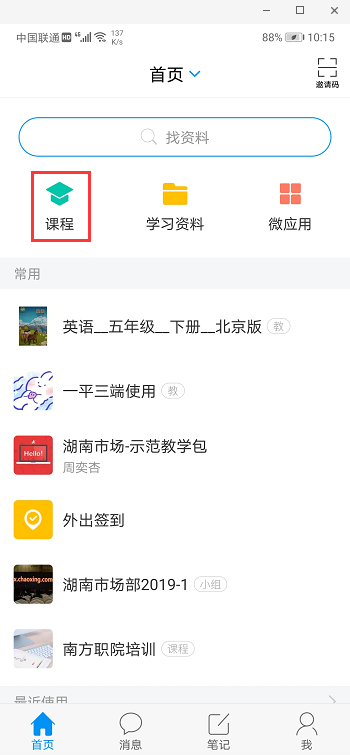 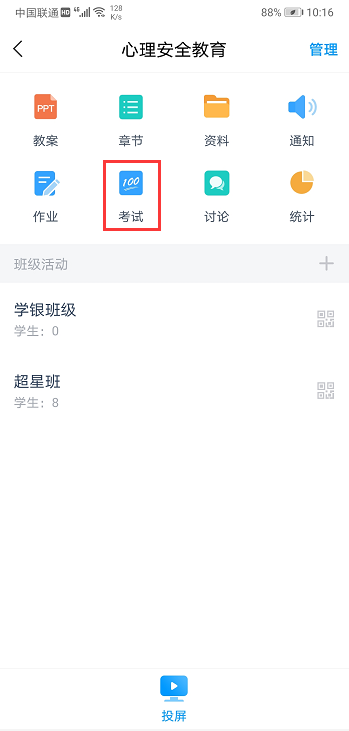 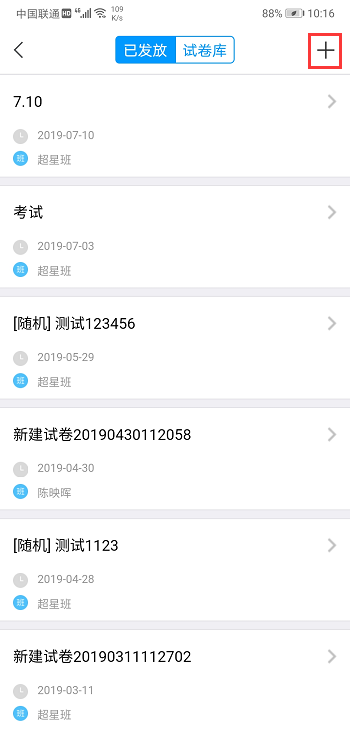 2.1 创建试卷
5、试卷试题组成，可选择“题库”选题，也可老师在线自主创建题目；
6、“题库”中，勾选对应的题目，可进行试卷的创建。
4、进行试卷创建，并对其进行命名；
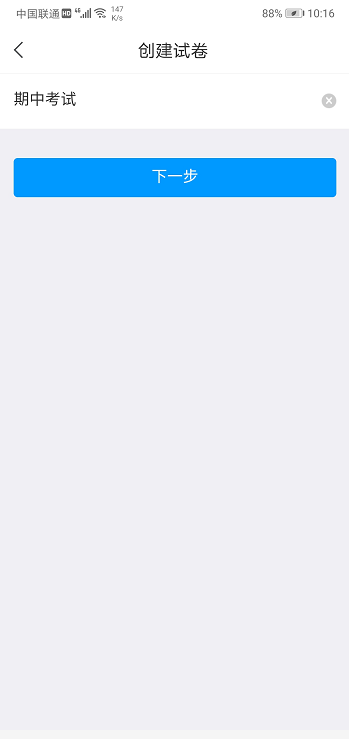 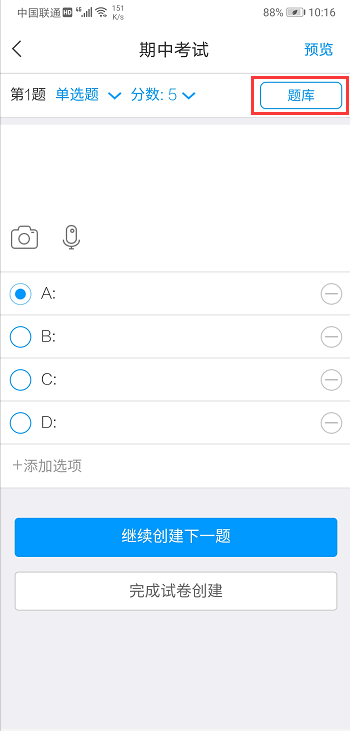 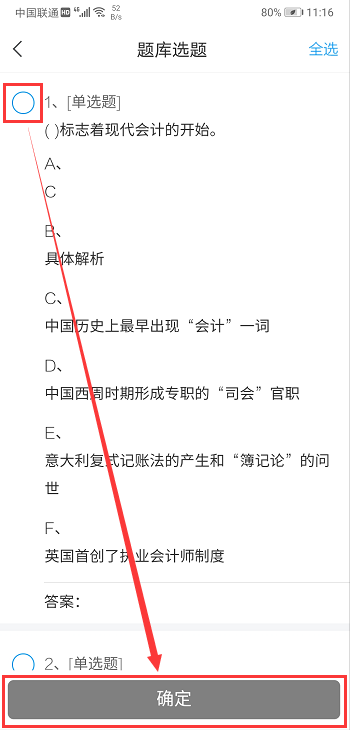 2.2 发放试卷
2、“发放设置”中，老师需对考试的时间、发放对象进行详细设置，并可在“高级设置”中进行其他相应设置，设置完成后，即可点击右上角的“发放”；
1、创建好的试卷，会在“试卷库”内展现，老师可选择“发放”进行发放试卷前的设置；
3、学生将收到考试通知，即可使用学习通或网络教学平台完成相应的考试内容。
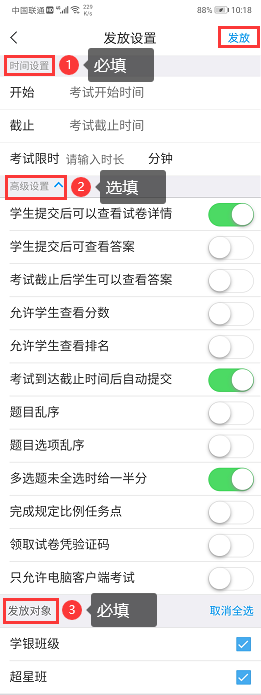 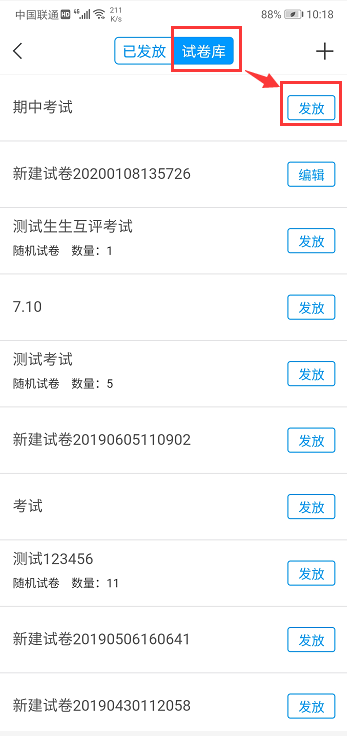 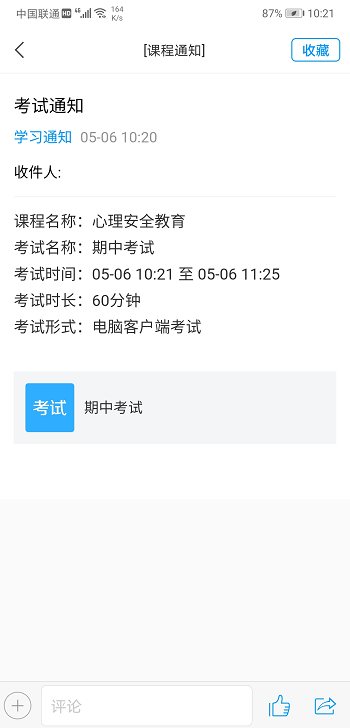 2.3 在线监考及批阅试卷
3、进入对应的班级考试中，点击“查看”，可查看试卷的提交情况（已交、未交情况及具体提交时间）；
2、在“已发放”中，选择对应考试及班级进行试卷提交及监考工作；
1、在对应课程中，选择“考试”；
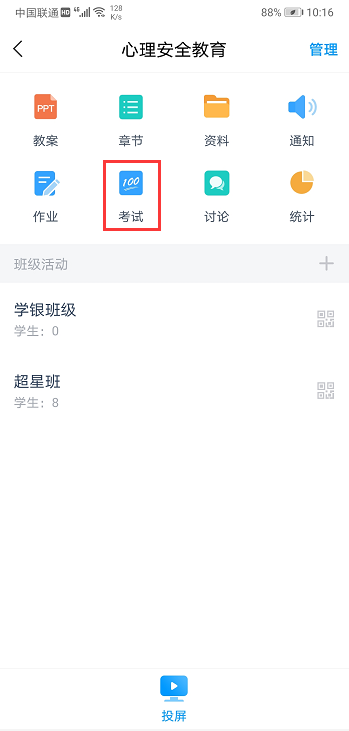 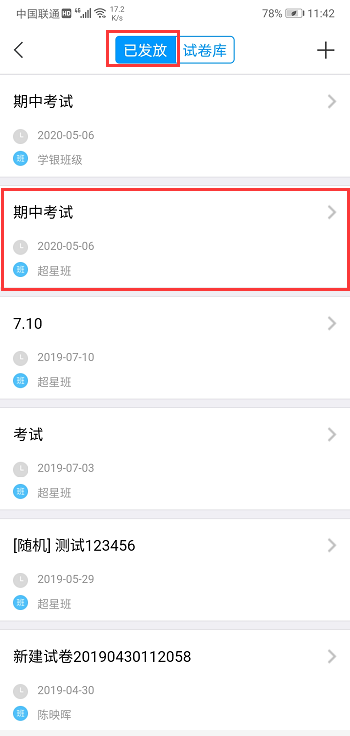 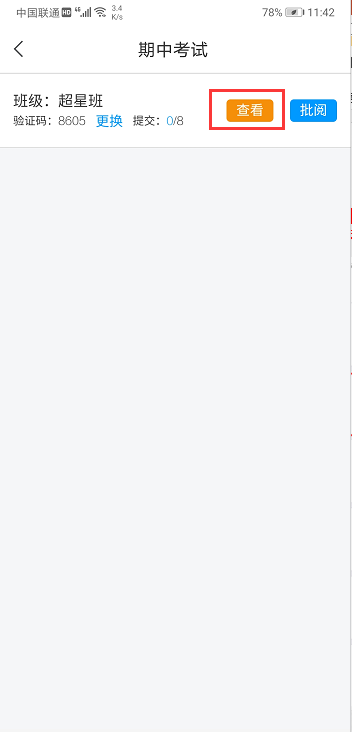 2.3 在线监考及批阅试卷
5、“监考”中，可查看到学生离开考试的次数（即切除界面），老师可根据情况判定是否需要提前收卷；
注意：学生界面：如果学生切换界面，会出现以下提醒。
4、进入“查看”界面后，还可进行“监考”；
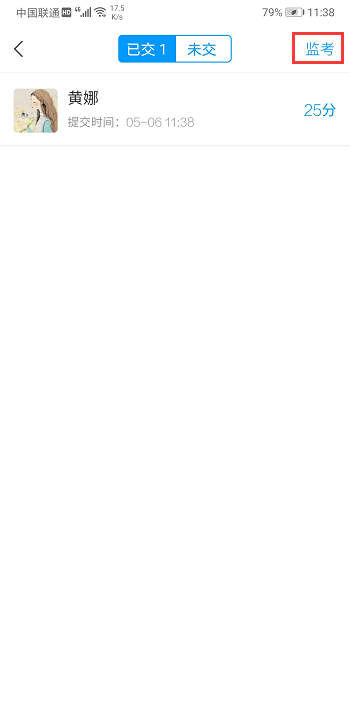 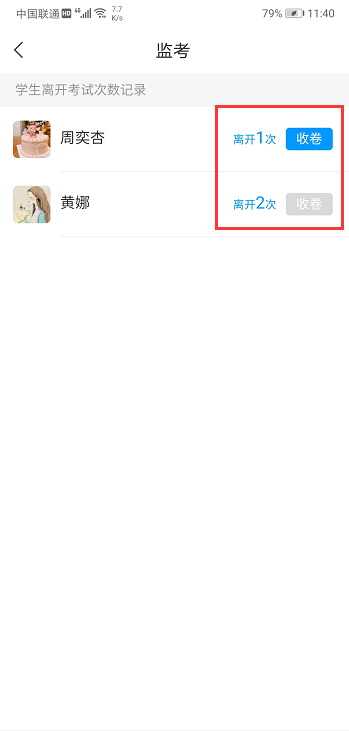 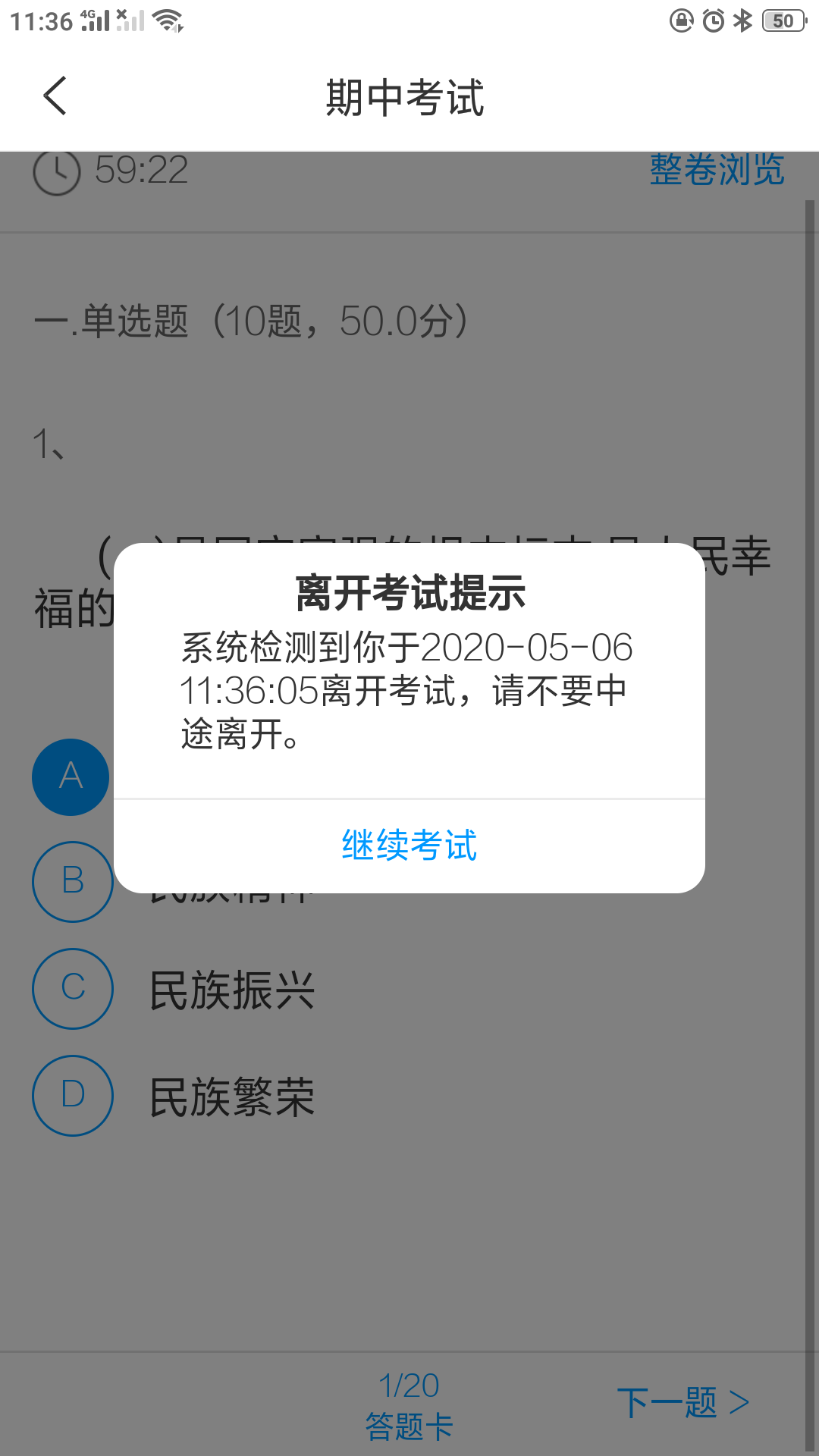 2.3 在线监考及批阅试卷
7、批阅考试的过程中，客观题系统将进行自动批阅，主观题老师可进行手动批阅给分；
8、批阅完成后，老师可根据情况进行“打回重做”的操作。
6、进入“批阅”界面后，老师可在手机端进行批阅作业；
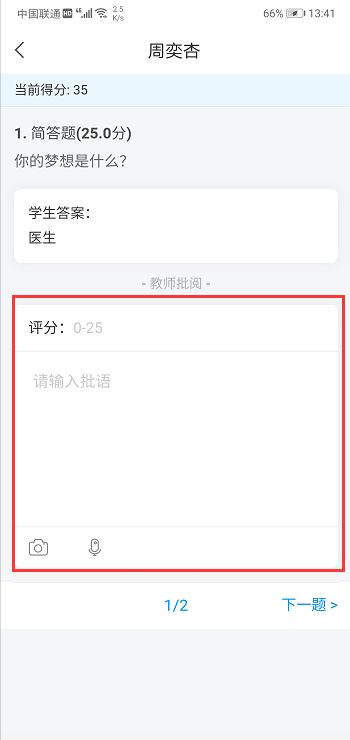 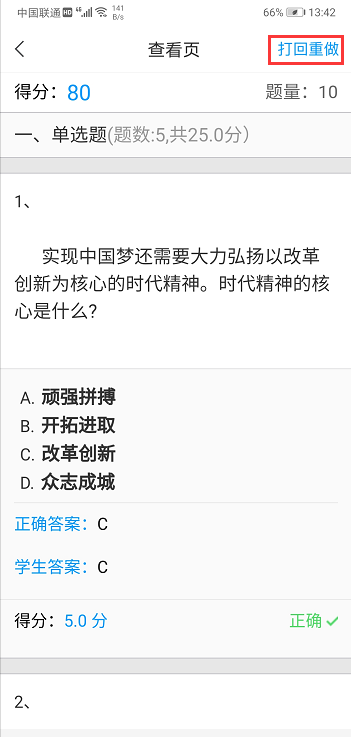 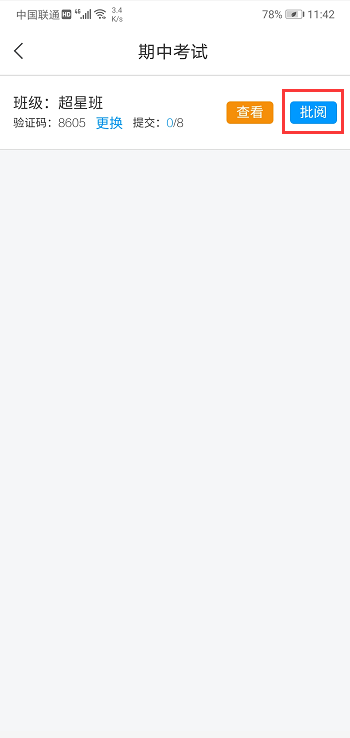 03
考试数据统计
3 考试数据统计（电脑端）
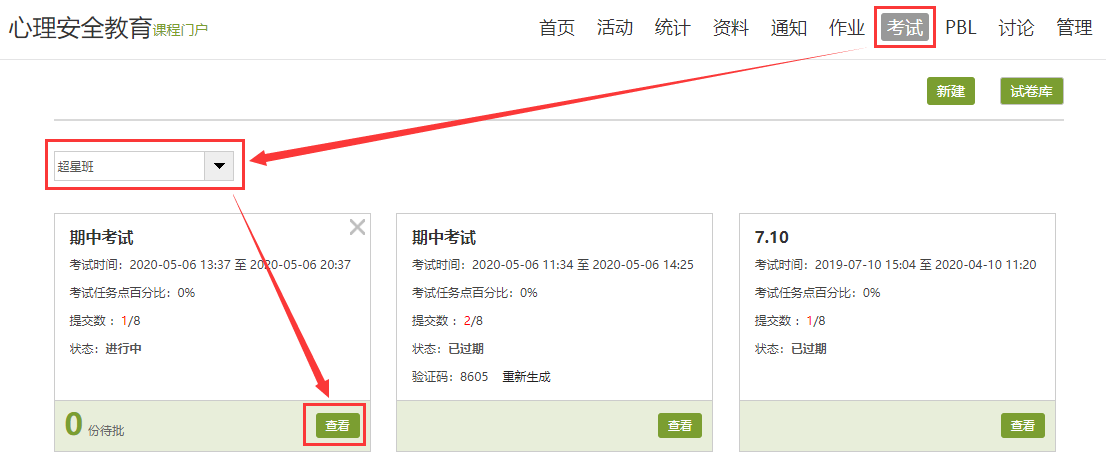 进入对应课程中“试卷”，选择对应班级的对应考试试卷，点击“查看”。
3 考试数据统计（电脑端）
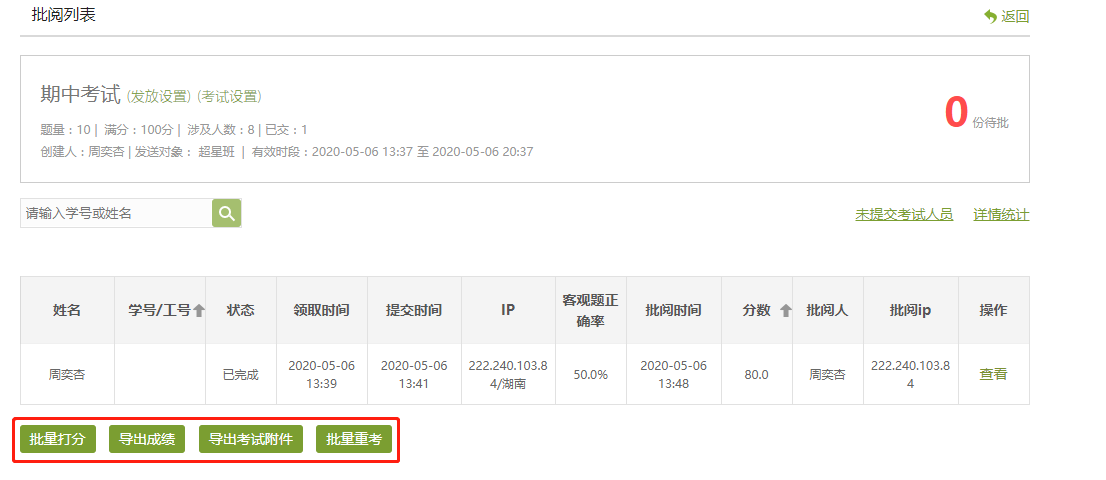 已经发布的试卷，可以对学生批量打分\批量加减分、导出所有学生成绩、导出提交的附件内容、批量允许部分学生重考。
3 考试数据统计（电脑端）
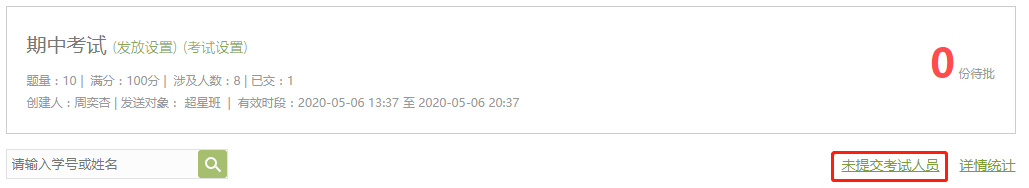 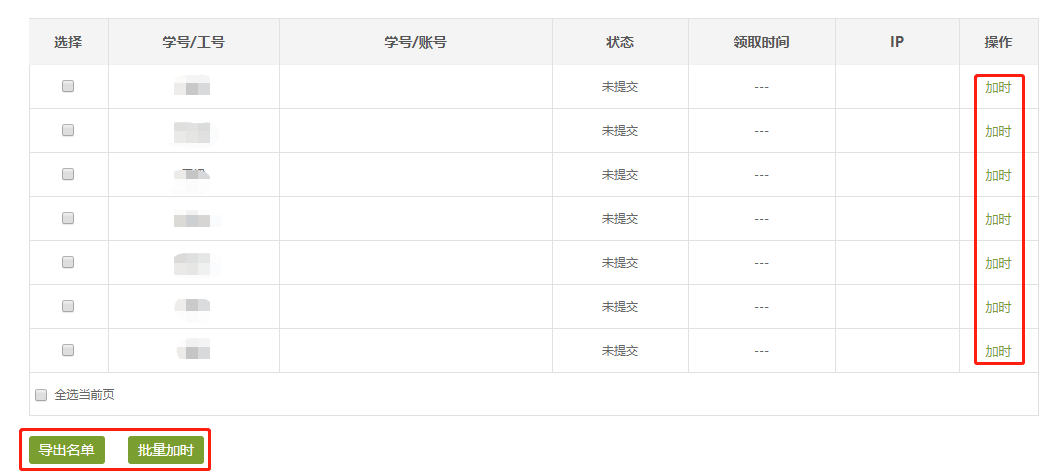 针对于未提交考试的学生，可以导出学生名单或者批量加时让其完成试卷作答
3 考试数据统计（电脑端）
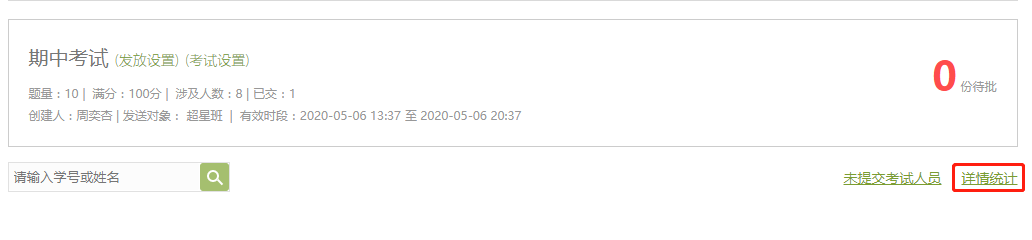 对已提交的考试，选择“详情统计”可查看对试卷的分析结果。
3 考试数据统计（电脑端）
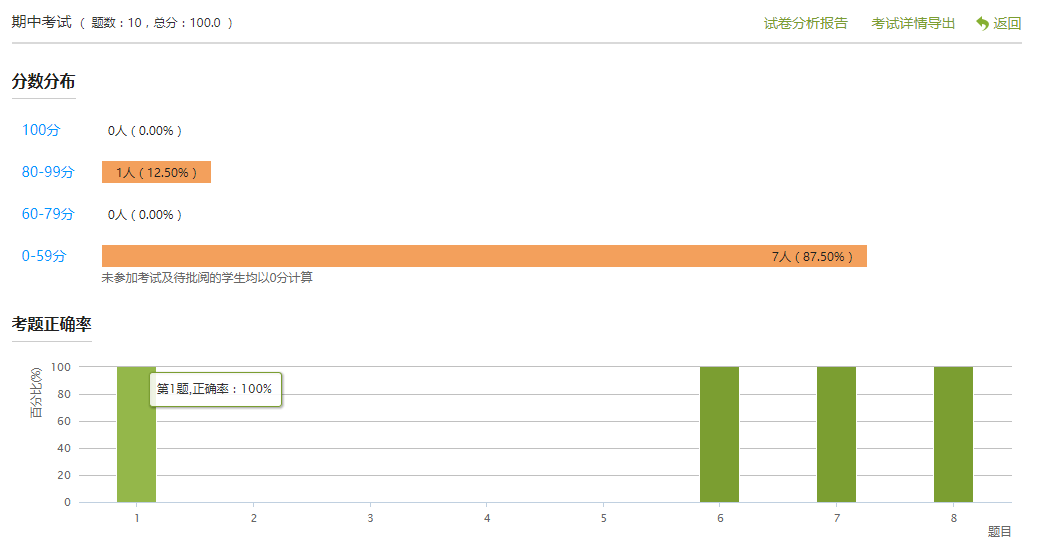 可查看班级整体成绩分布和每道题的正确率
3 考试数据统计（电脑端）
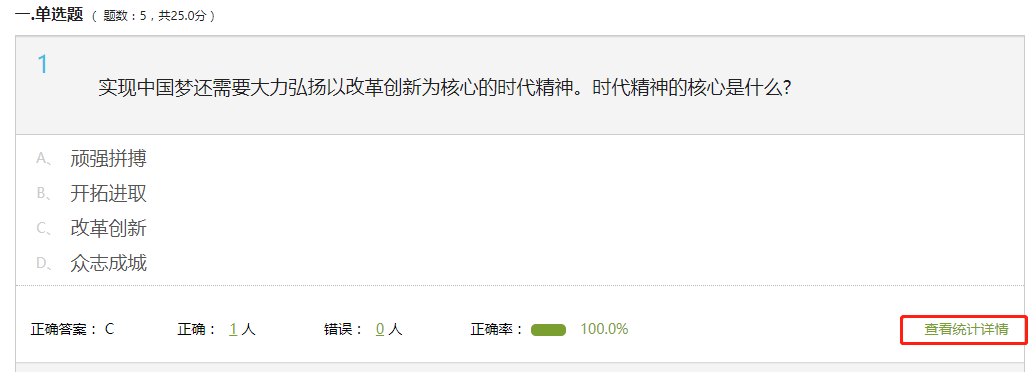 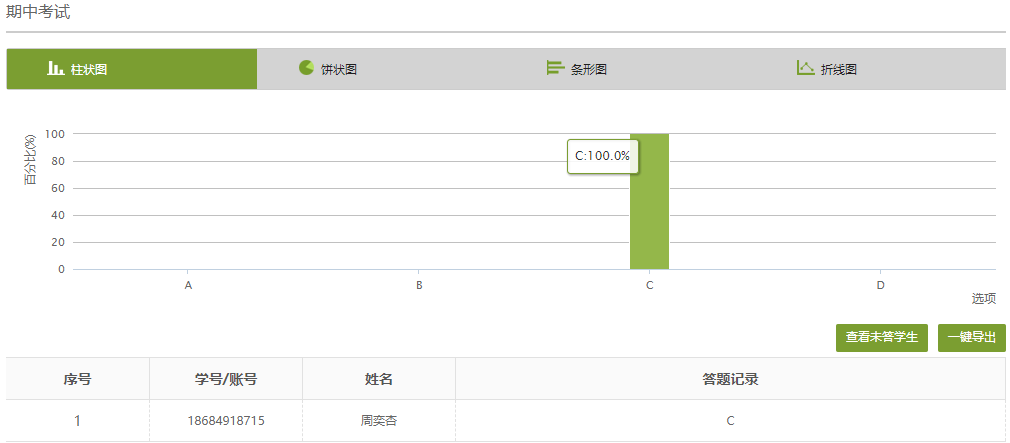 可查看每道题的统计详情，每个选项的选择比例和每位同学的答题记录
3 考试数据统计（电脑端）
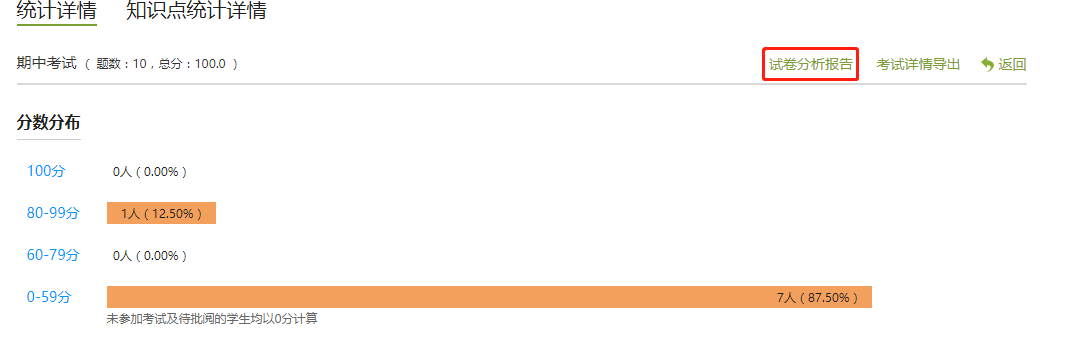 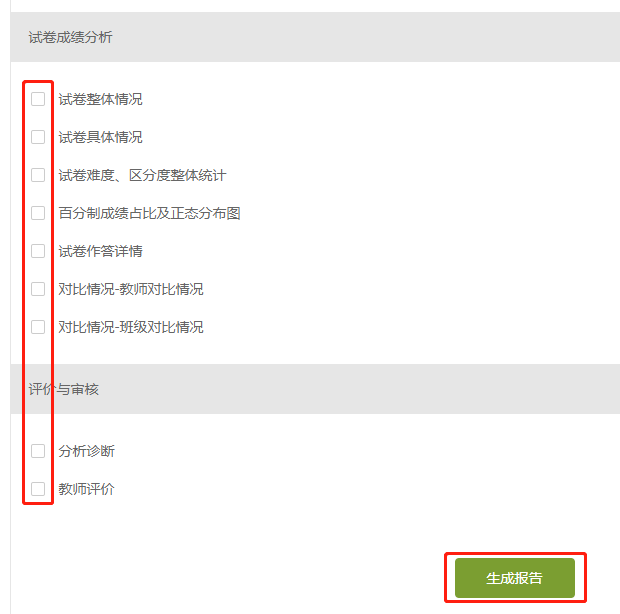 选择考试的“试卷分析报告”，可对内容进行勾选生成最终考试报告。
04
考试系统的注意事项
4 考试系统的注意事项
题型类型及设置：
1、客观题包括单选题、多选题、填空题、判断题；
2、所有主观题题型，电脑端学生答案可添加附件、公式、音频等，手机端仅能添加图片及录音；
3、公式类的题目只能在电脑端作答；
4、题型名称可自定义。
注意事项：
1、优先搭建题库，组卷从题库调取；
2、设置目录，分类明确；
3、简单题型用批量导入方式，复杂题型单个添加；
4、复制题目时选择无格式方式；
5、最快捷的方式是快速导入。
4 考试系统的注意事项
注意事项：
1、已发布或引用过的试卷，需复制后再发放；
2、高级设置中，均默认为不允许的；
3、填空题最好为主观题，全对/半对可设置；
4、考试可删除也可找回。
常见问题及解决办法：
1、修改发放时间（每次修改会发放一次通知）
修改后，对已提交的学生不会产生影响
2、修改题目（可立马同步修改）、答案（已提交的分数不会变）、分数（不能修改）
3、防作弊：时间限制、题目选项乱序、切出提醒、验证码、限制IP地址、开通人脸识别等
4 考试系统的注意事项
如出现特殊情况，需要延长考试时间：
1、考试时间整体延长：可点击“发放设置”中，重新设置截止时间；
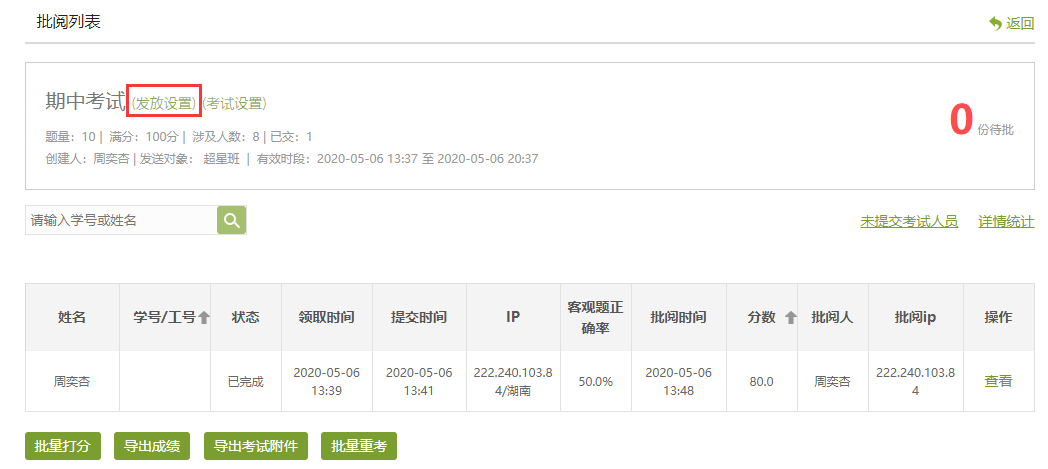 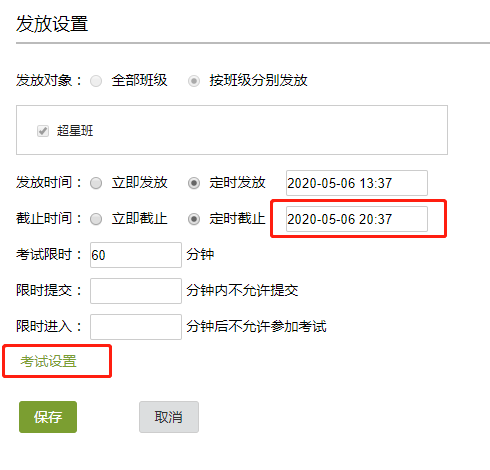 4 考试系统的注意事项
如出现特殊情况，需要延长考试时间：
2、个别学生考试时间延长：
⑴考试时间内：点击“未提交考试人员”-进入后，即可个别学生加时。
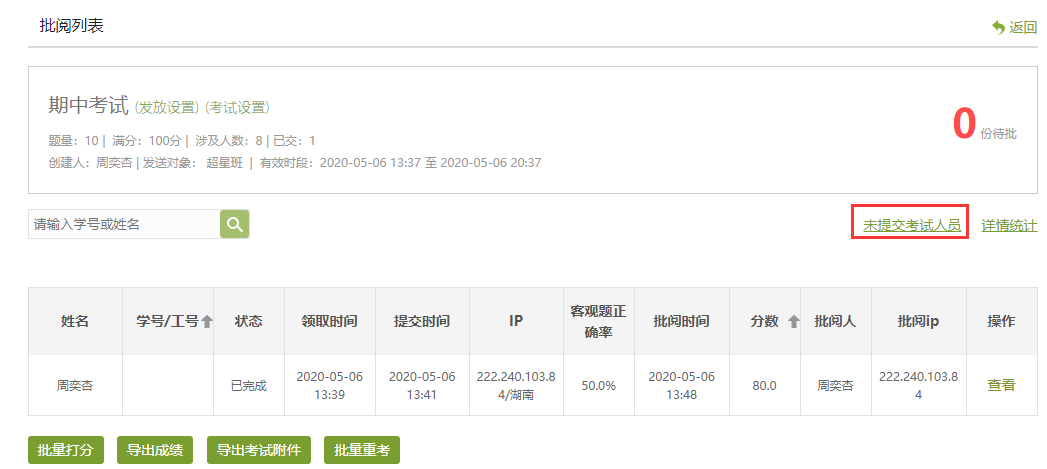 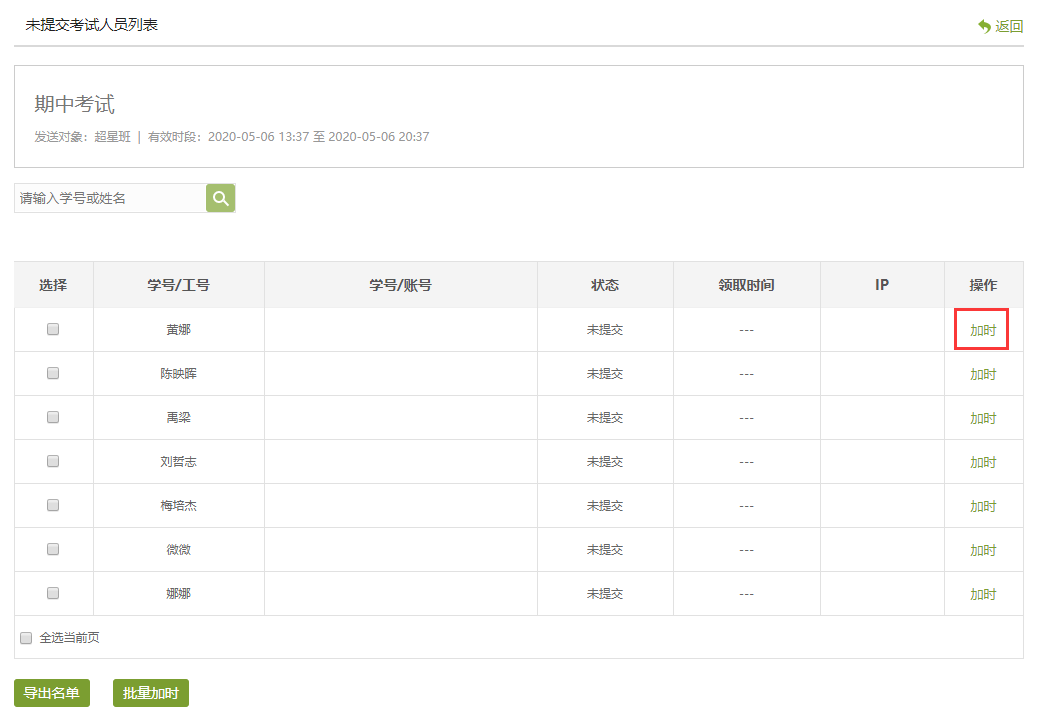 4 考试系统的注意事项
如出现特殊情况，需要延长考试时间，可使用以下两种方式延长考试：
2、个别学生考试时间延长：
⑵考试时间已结束，系统自动提交试卷，个别学生需加时：
首先，在“发放设置” 中，延长考试截止时间；
然后，在点击个别学生名称后的“查看”，
最后，点击右上方的“允许重考”，即可。
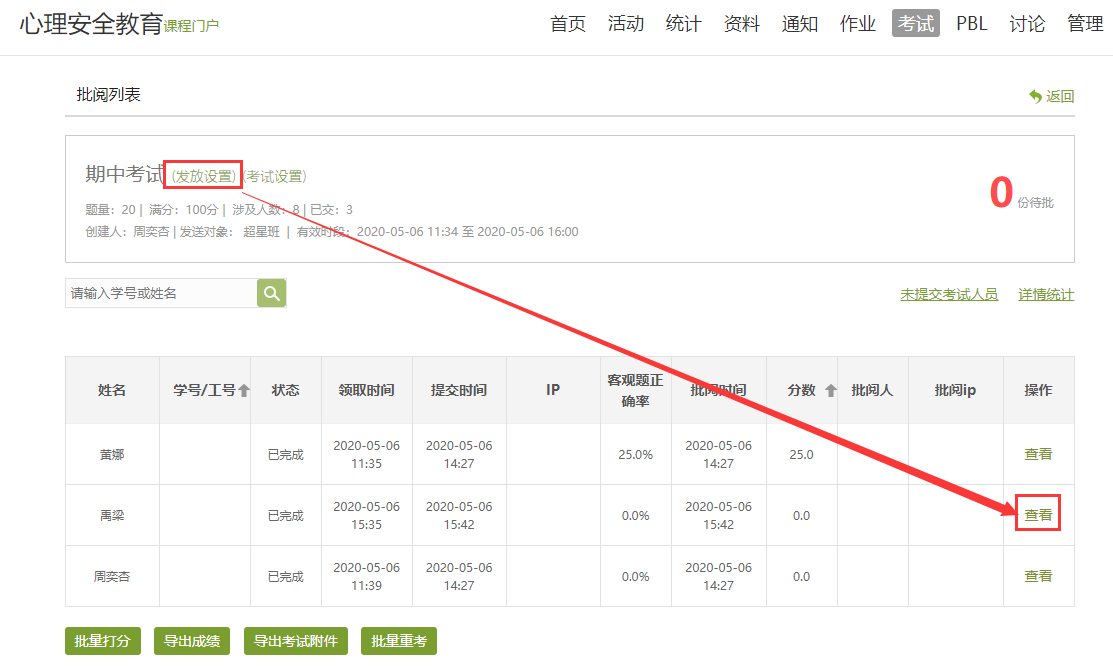 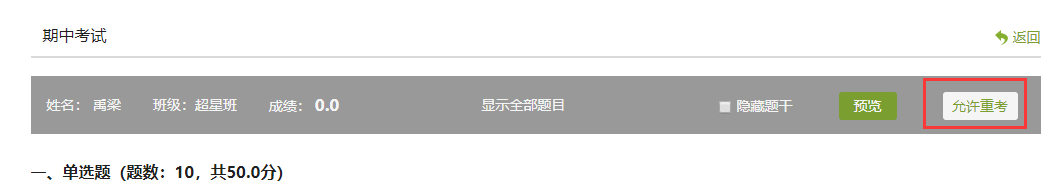 感谢聆听